Figure 8. Time variation of the number of firing neurons in layer M during trials with sample image 4 and distractors ...
Cereb Cortex, Volume 15, Issue 5, May 2005, Pages 489–506, https://doi.org/10.1093/cercor/bhh149
The content of this slide may be subject to copyright: please see the slide notes for details.
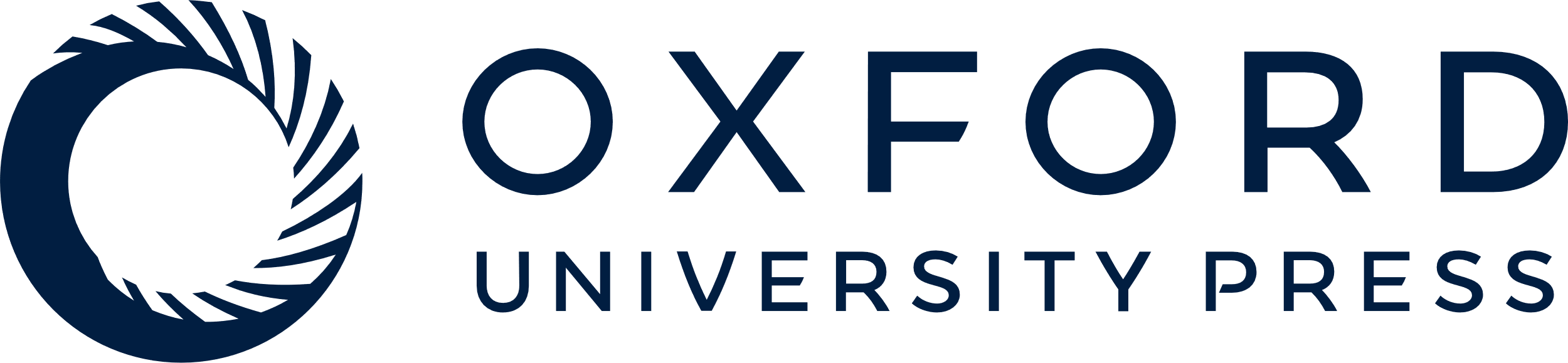 [Speaker Notes: Figure 8. Time variation of the number of firing neurons in layer M during trials with sample image 4 and distractors 1, 2 and 3.


Unless provided in the caption above, the following copyright applies to the content of this slide: Cerebral Cortex V 15 N 5 © Oxford University Press 2004; all rights reserved]